Молекулярные процессы синтеза у растений
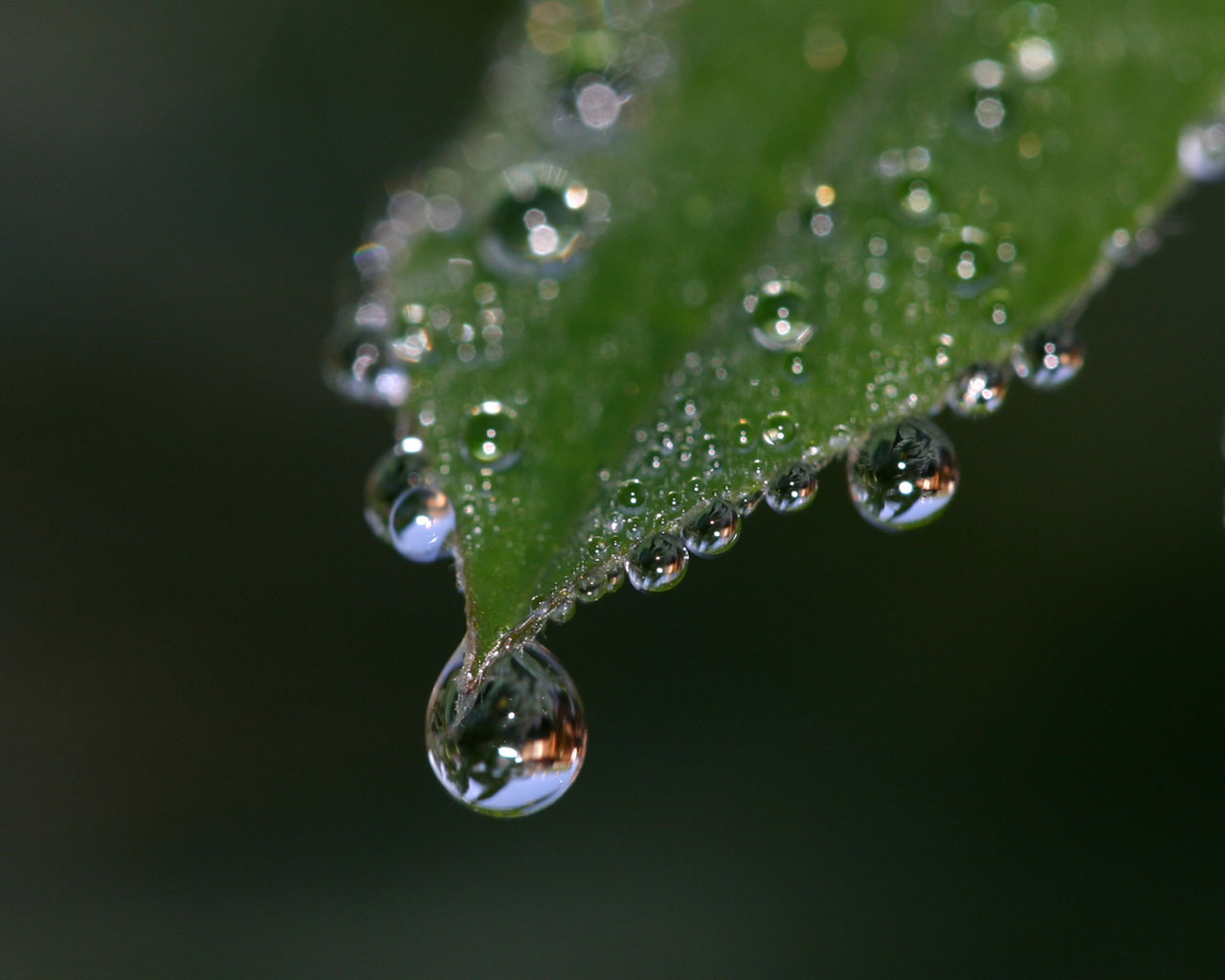 фотосинтез
это процесс превращения
энергии солнечного света
в форму химических связей
Ян Баптиста Гельмонт
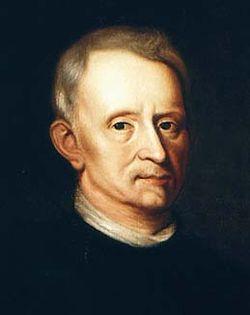 Опыты Яна Ван Гельмонта
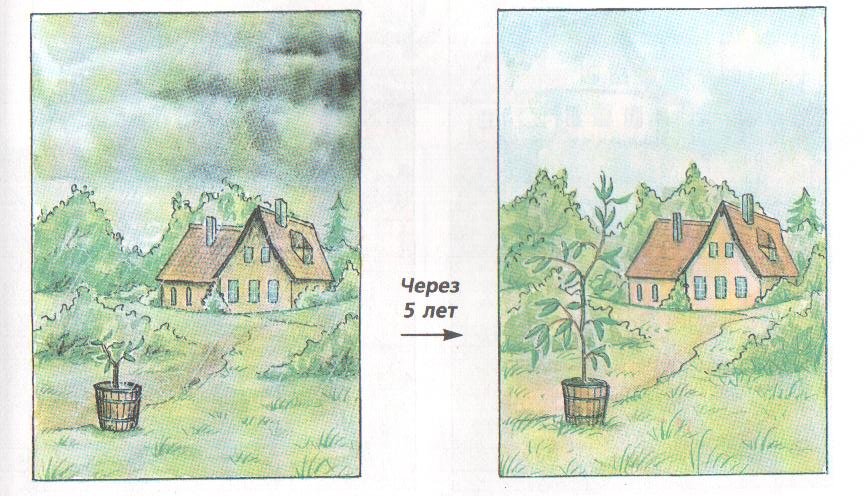 74,4 кг
57 гр
Стивен Гейлс
В 1727 году высказал предположение о том, что растения значительную часть пищи получают из воздуха
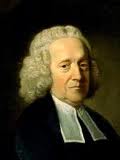 Ломоносов М.В.
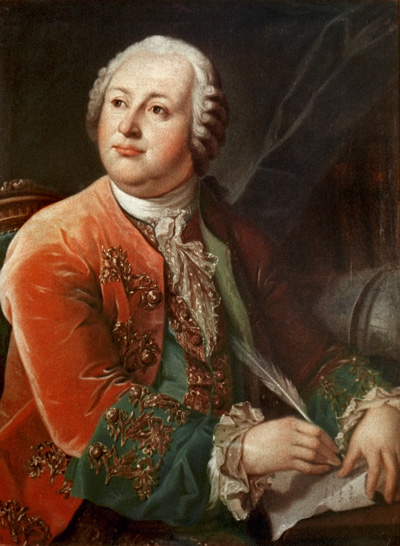 В 1753 году в труде «Слово о воздушных явлениях» написал:  «Преизобильное ращение тучных дерев, которые на бесплодном песку корень свой утверждали, ясно изъявляет, что листами жирный тук из воздуха впитывают»
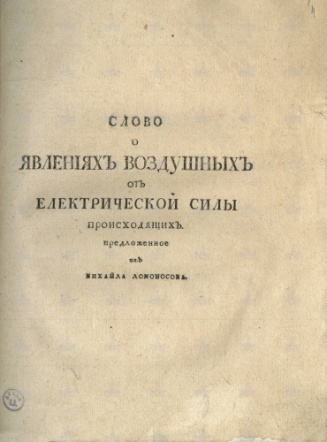 Джозеф пристли
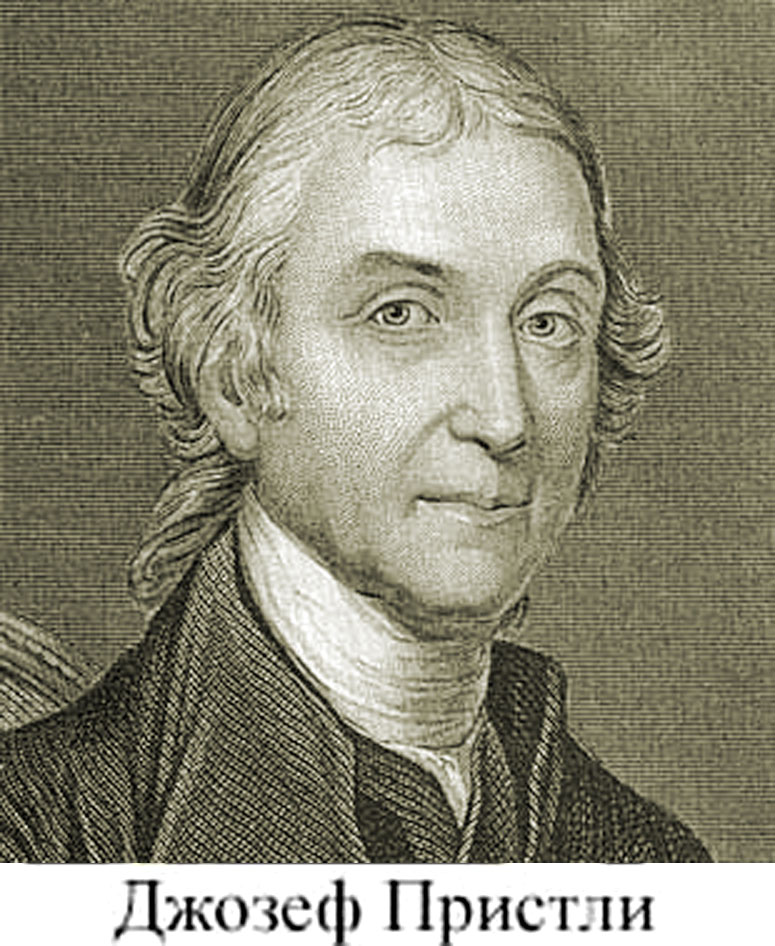 В 1774 году доказал, что растения выделяют кислород
Растения очищают воздух и делают его пригодным для дыхания
Опыт Пристли
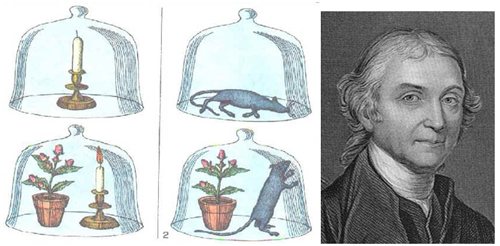 Ян Ингенхауз
Воздух «исправляется» только на солнечном свету и только зелёными частями растений
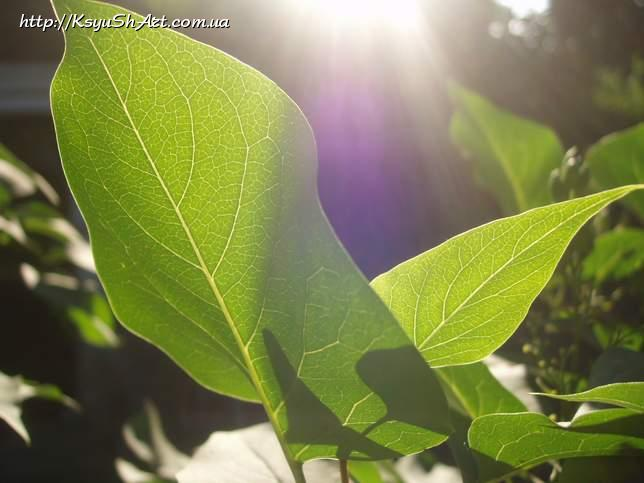 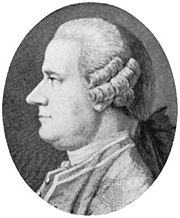 СЕНЕБЬЕ Жан
Открыл явление воздушного питания растений (фотосинтеза)в 1782 году. 
Экспериментально доказал, что углерод в растениях образуется из углекислого газа, который под влиянием света разлагается в зеленых организмах растений с выделением кислорода. 
Изучал с помощью сконструированного им прибора (колокол Сенебье), влияние света различных областей спектра на фотосинтез.
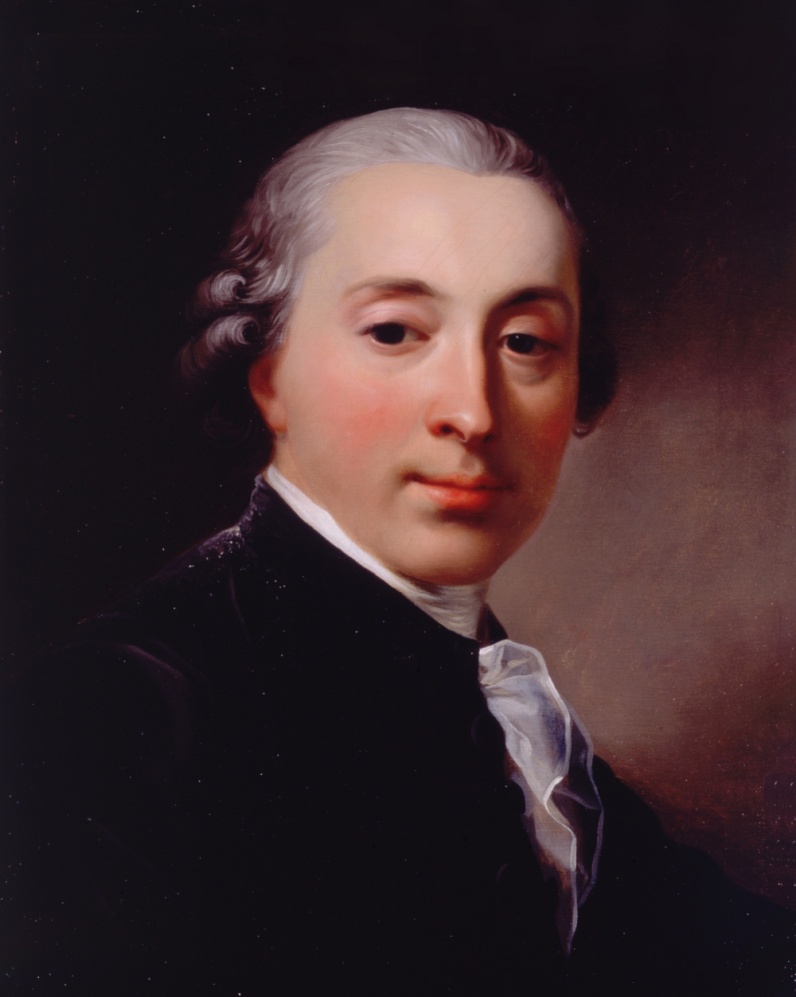 Юлиус Майер
Герман Гельмгольц
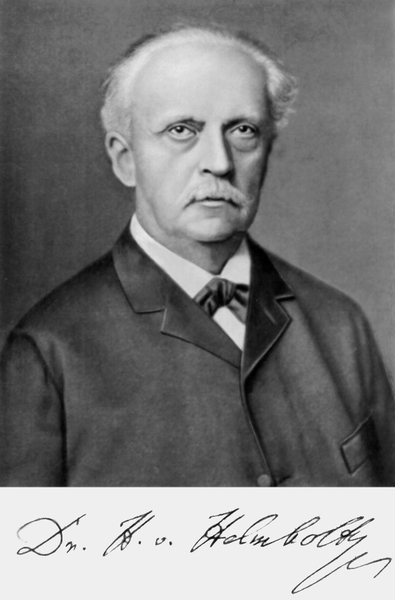 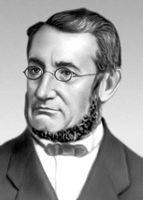 Предположили, что зеленые растения поглощают лучистую энергию и превращают ее в химическую
Климент Аркадьевич Тимирязев
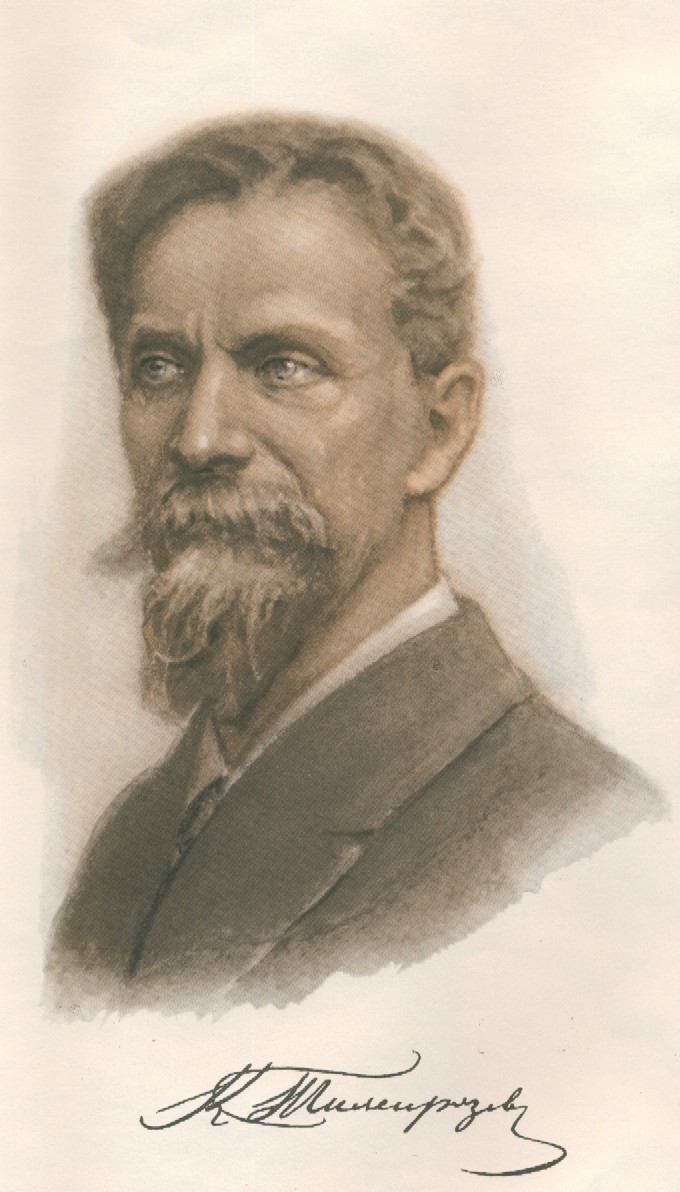 В 1875 году доказал, что хлорофилл непосредственно участвует в процессе фотосинтеза и что в хлоропласте лучистая энергия Солнца превращается в химическую энергию углеводов
Интенсивность фотосинтеза
Менее 0,03% СО² в воздухе – интенсивность снижается.
0,5% СО² в воздухе – интенсивность максимальная.
Более 0,5% СО² в воздухе – интенсивность понижается.
При 1% СО² в воздухе растение страдает.
При 0,1% СО²
При 0,03% СО²
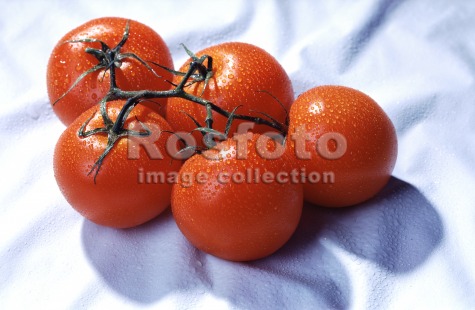 Светопоглощающие пигменты
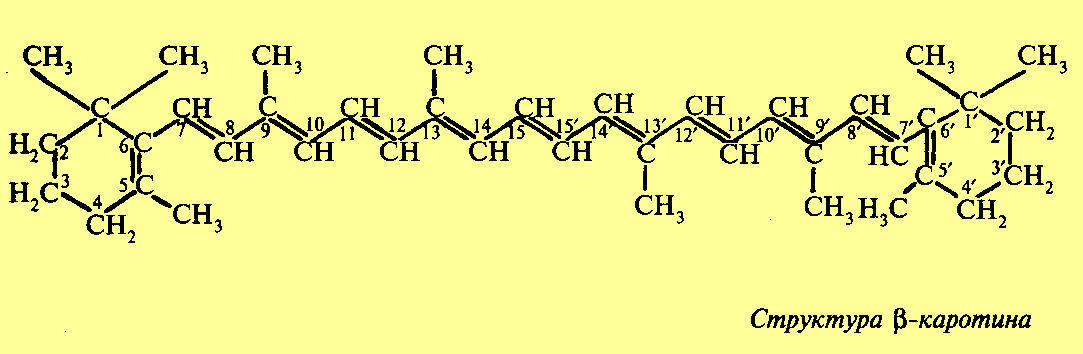 Пигменты желтого, оранжевого и красного цвета - каротиноиды
Светопоглощающие пигменты
Синие и сине-голубые пигменты, красные  (присутствуют у красных и сине-зеленых водорослей) - фикобилины
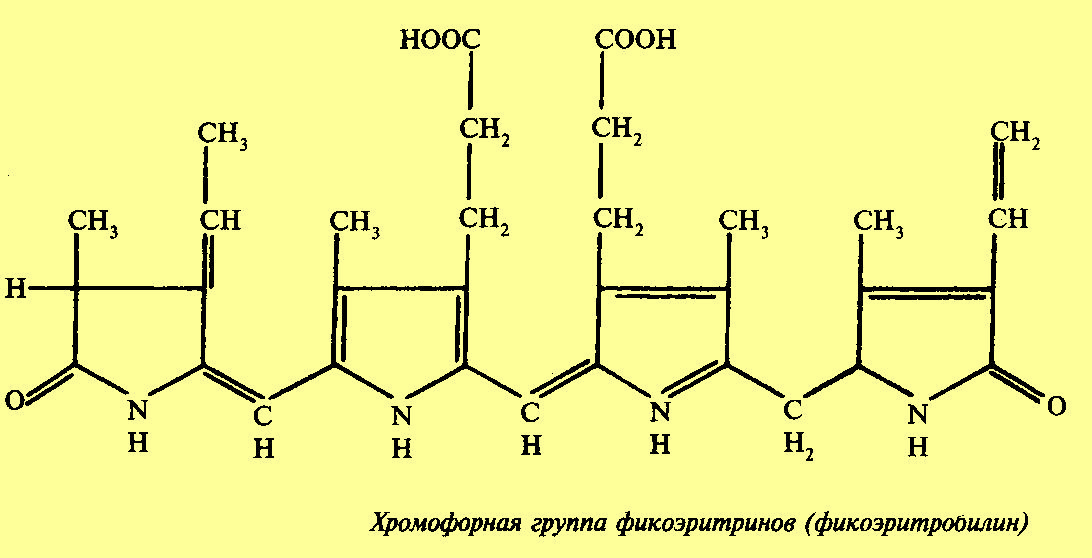 Светопоглощающие пигменты
C55H72N4O5Mg
Зеленый пигмент растений - хлорофилл
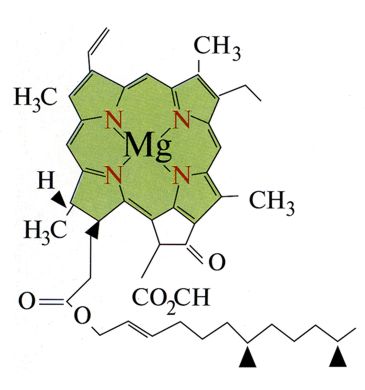 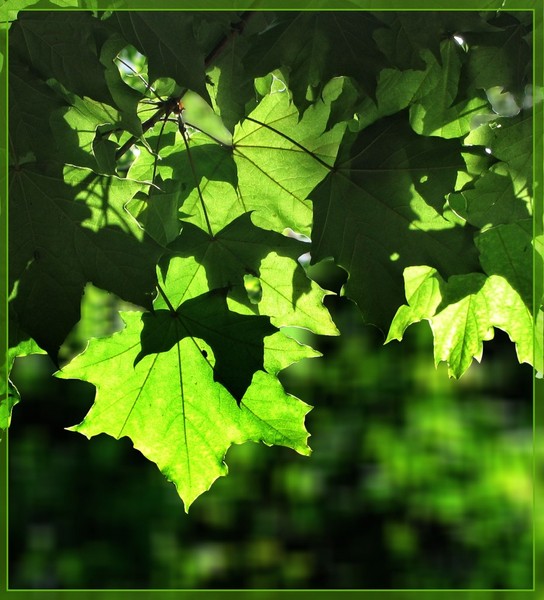 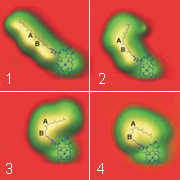 БОРОДИН Александр Порфирьевич
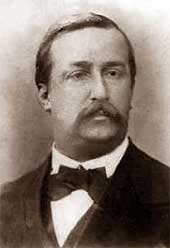 В 1883 году получил хлорофилл в кристаллическом виде
Вильштеттер Рихард
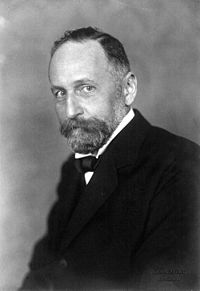 В 1914 году установил элементарный состав хлорофилла
Цвет Михаил Семёнович
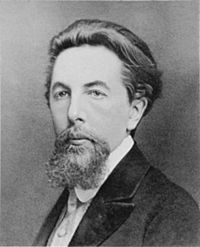 В 1906 году используя метод хроматографического анализа, доказал существование двух видов хлорофилла a и b Цвет, Михаил Семёнович
ФИШЕР Эмиль Герман
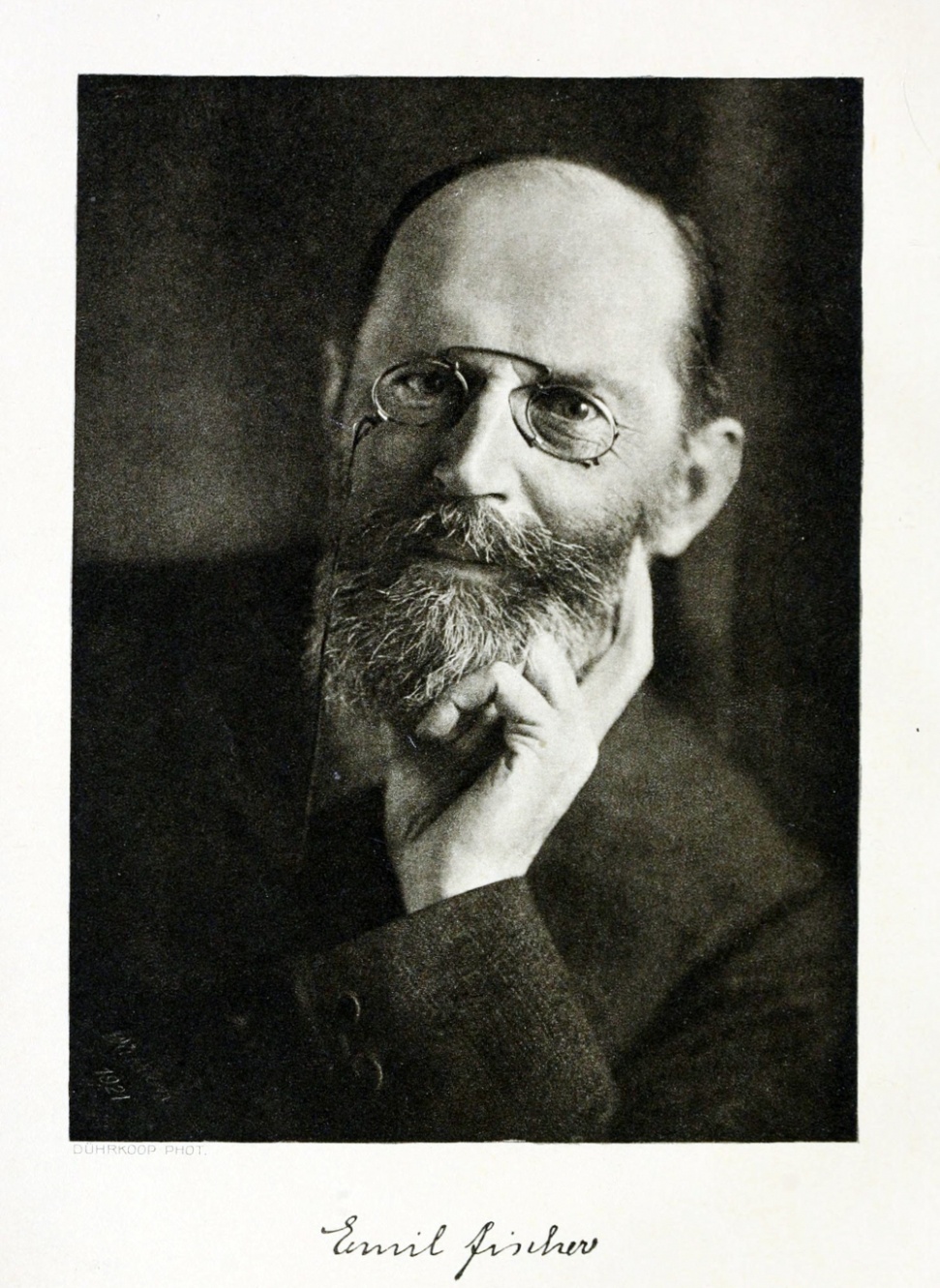 Установил в 1940 году структуру хлорофилла a и b
В 1930 году получил нобелевскую премию за определение структуры гемоглобина
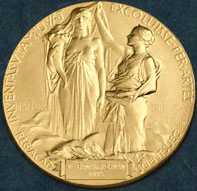 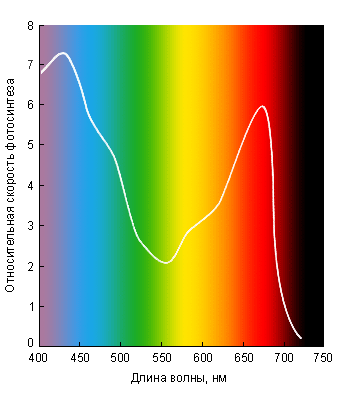 Хлорофилл поглощает свет красной и синей части спектра, но пропускает лучи, которые при смешивании дают зеленый цвет
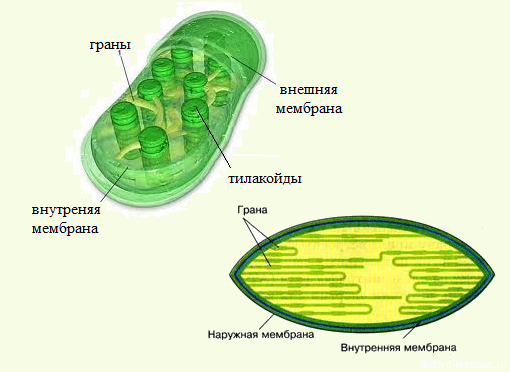 хлоропласты
Матрикс (строма)- 
Полужидкая среда
Уплощенные тельца
Округлой или неправильной
формы
2 мембраны
Наружная
(гладкая)
Внутренняя


Образует граны


Складки мембраны (в виде
Стопки монет)

На складках – тилакоиды
 (пузырьки)
ДНК                              РНК
     

     рибосомы
              
             ферменты для синтеза орг. веществ
Ферменты, синтезирующие
                АТФ
Пигмент хлорофилл
cветовые
лучи
H2O
CO2
Световая фаза:
Фотолиз воды
На гранах хлоропластов
O2
АТФ
H
Темновая фаза:
Фиксация углерода
Синтез глюкозы в строме 
хлоропластов
C6H12O6
Значение фотосинтеза
Образуется 150 млрд. тонн органических веществ
Выделяется 200 млн. тонн кислорода
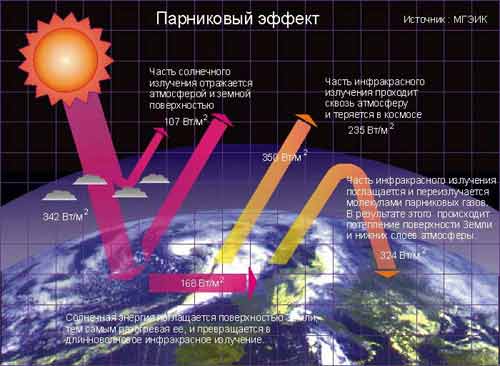